В каком из слов букв больше, чем звуков:
А) маяк
Б) яблоко
В)  окунь
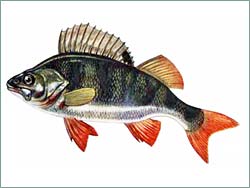 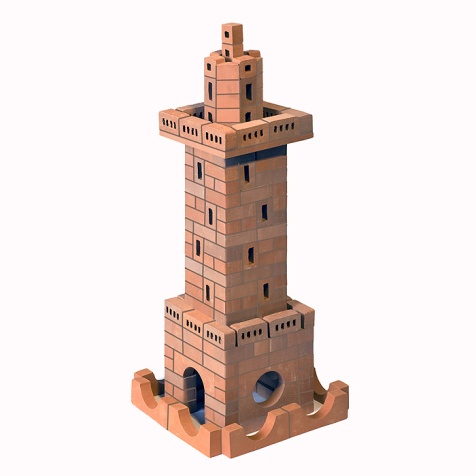 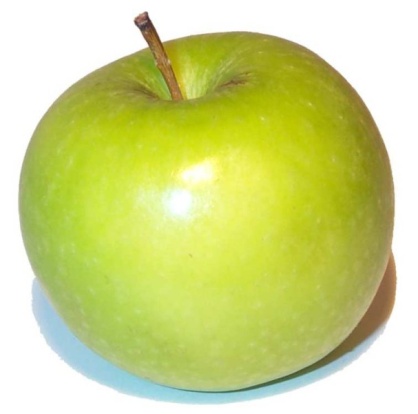 Два звука могут  обозначать буквы:
А)  и, э, у, а
Б)  я, е, ё, ю
В)  м, л, н, р
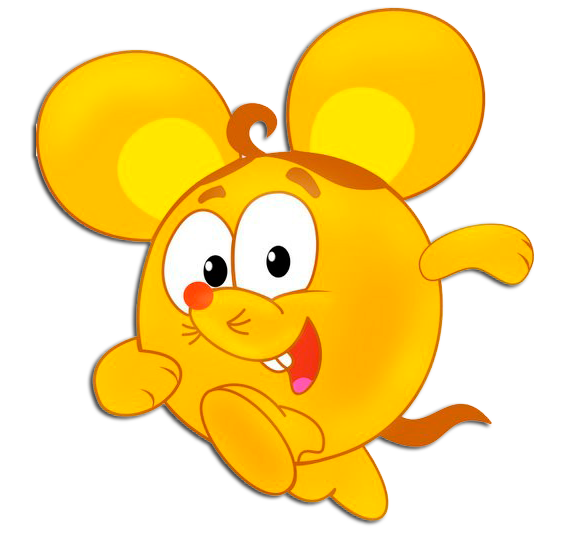 В каком слове звуков больше, чем букв:
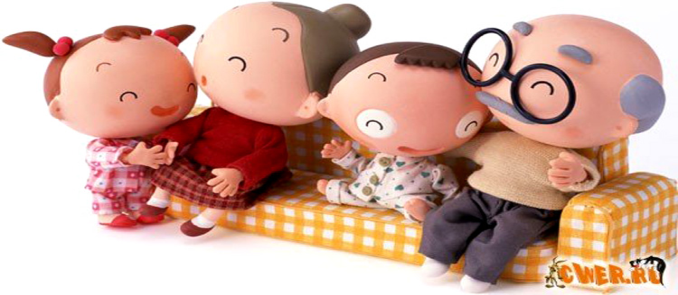 А) земля
Б) семья
В) ягода
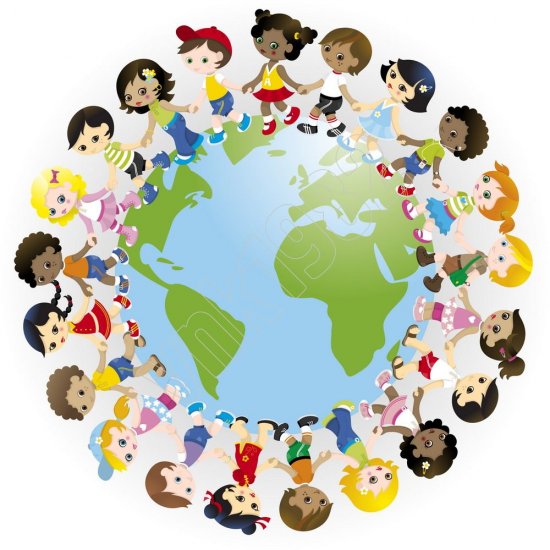 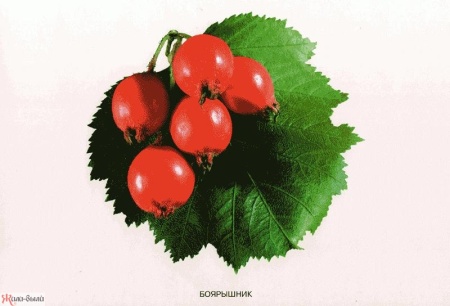 Указать слова с орфограммой «Непроизносимый согласный в корне слова»
А)  будничный, солнечный, человечный
Б) подводный, окружной, вредный
В) властный, счастливый, капустный
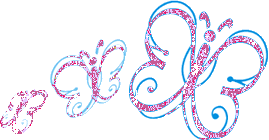 Указать слова с разделительным ь
А) жильцы, пальцы, большой
Б) ненастье, здоровье, сыновья
В) разъярённый, въедливый, разъяснил
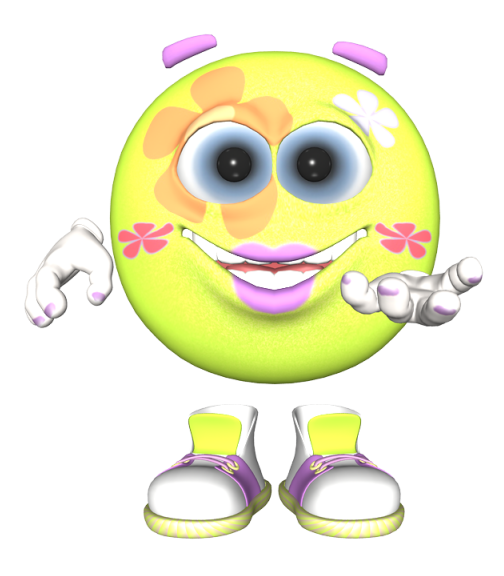 Указать слова с безударной гласной в корне и приставке слова
А) зашёл, приехал, катушка
Б) пожалей, завалил, засоряет
В) холода, кормушка, боевик
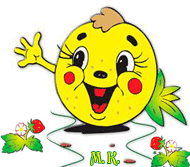 Указать слова с орфограммой парный согласный в корне слова
А) гладкий, лёгкость, неловкий
Б) местность, солнечный, окрестные
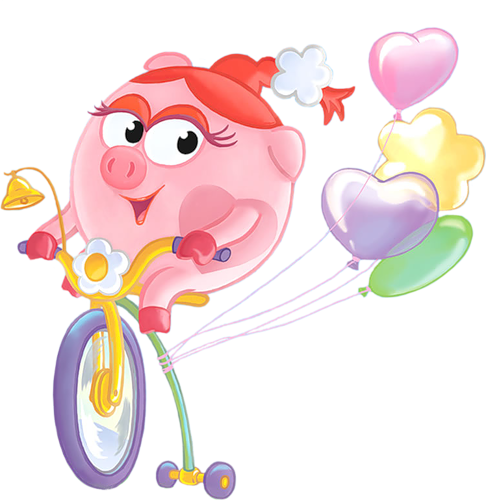 Поз_ней  осен_ю  лес  ст_ит  грус_ный. Ласточ_ки с  д_рев_ев  обл_тели,  ре_кий  вет_р  к_ч_ет  голые  ве_ки.  П_года  ненас_ная.  Солнечные  д_н_ки  ре_ки.  Ч_сто  сне_ком з_носит  тро_ки в  л_су.  П_б_лели п_ля и луга.  По  всей  мес_ности  з_мующие  птицы  ищут  пищ_.